Qboost
Enhances NAS system performance
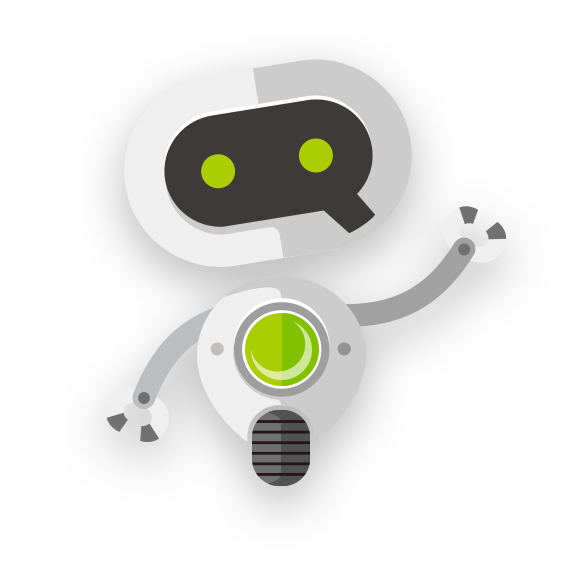 QNAP Systems, Inc.
[Speaker Notes: http://172.17.31.247:8080/cgi-bin/  
TS-1635 with snapshot]
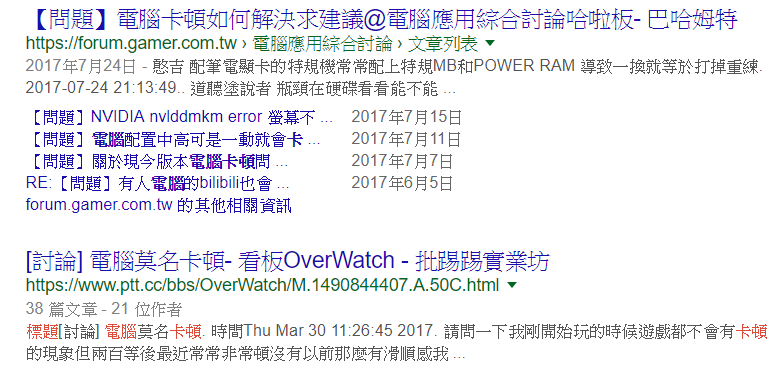 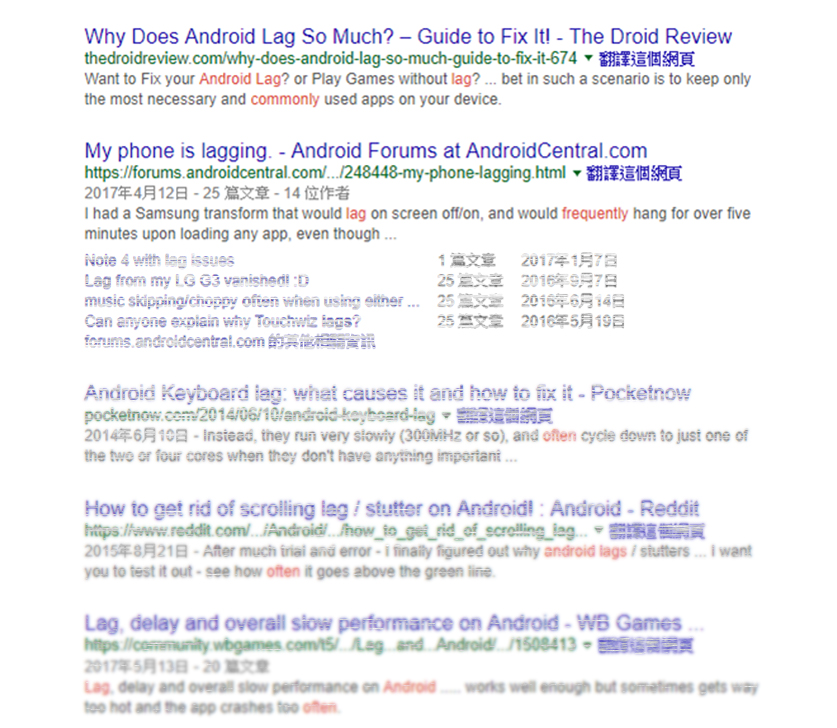 wasting time
Still 
because of lagging？
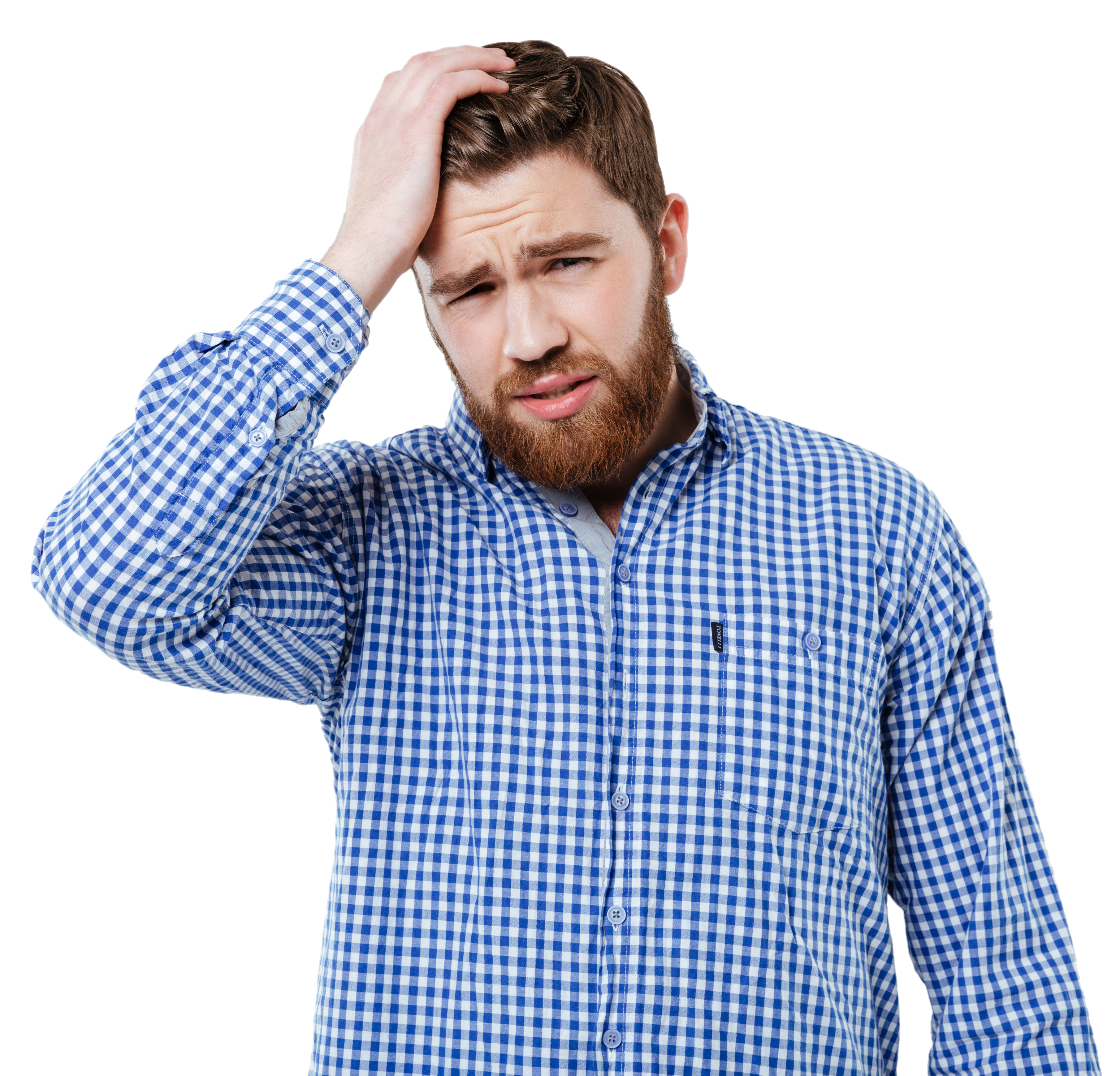 Lowers your working efficiency
[Speaker Notes: (放搜尋系統卡頓的訊息)]
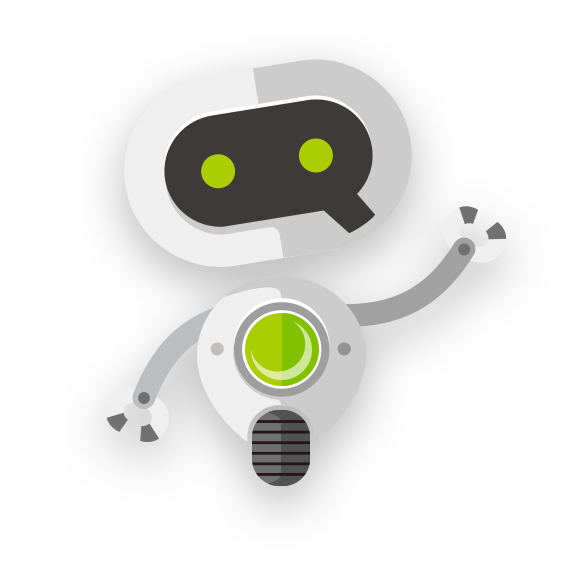 Qboost
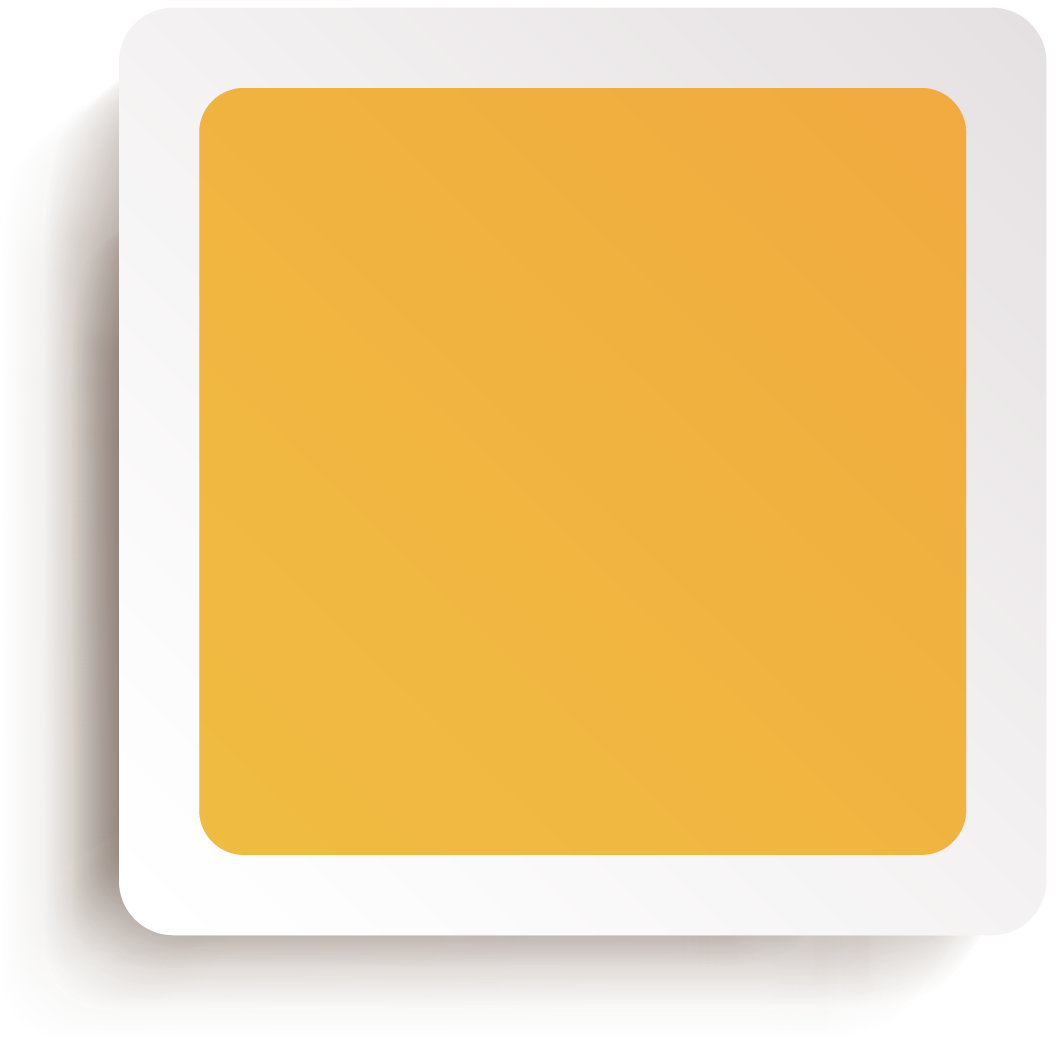 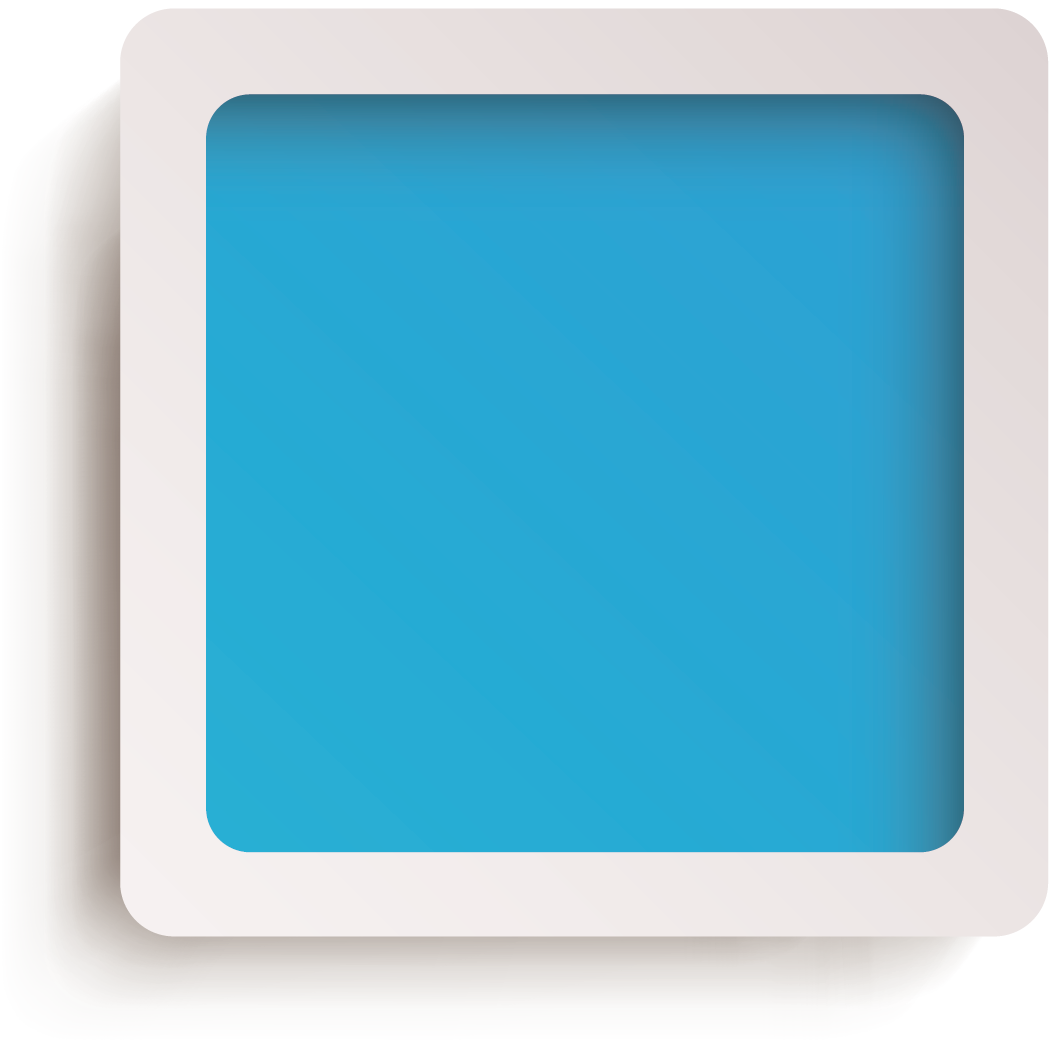 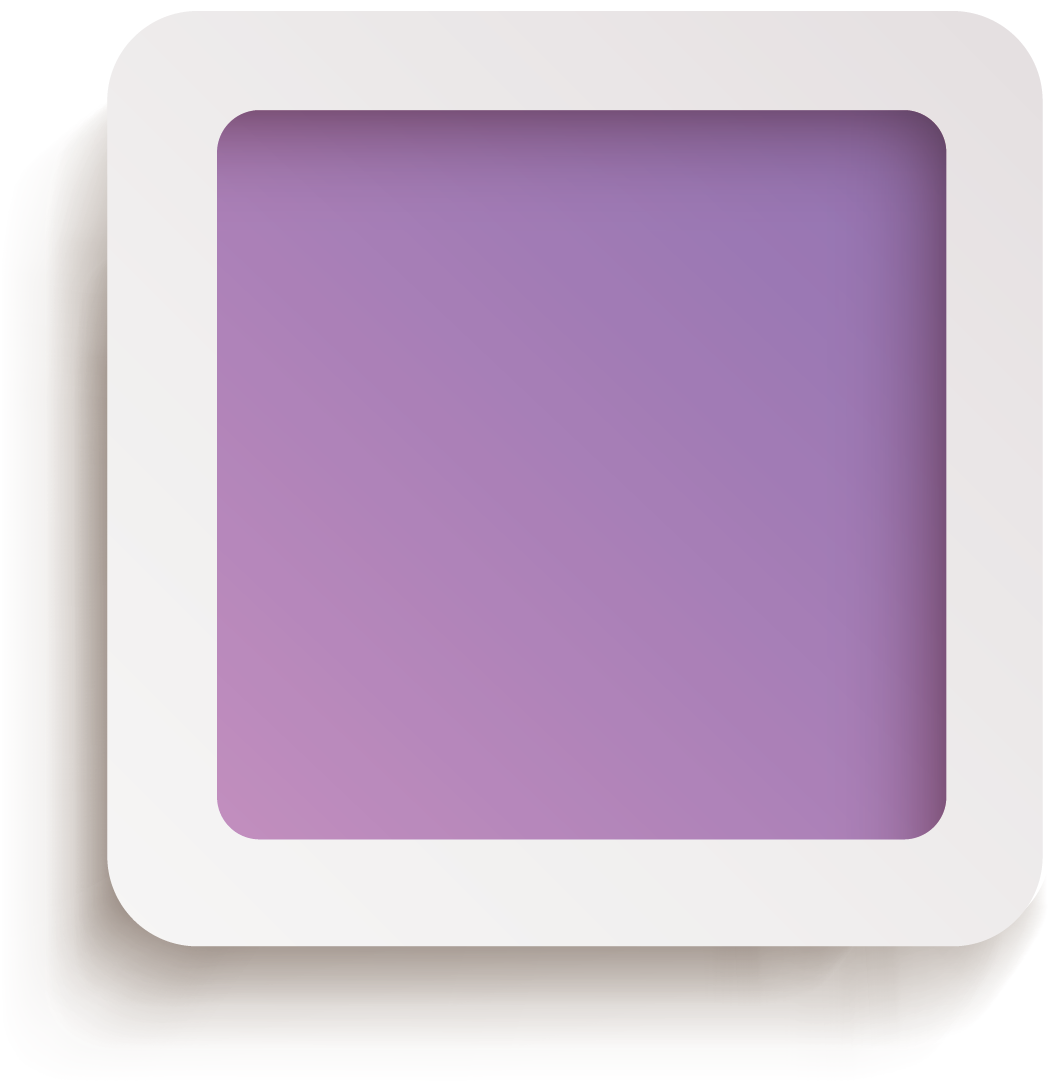 Application
Scheduling
Clear
Optimize
Qboost
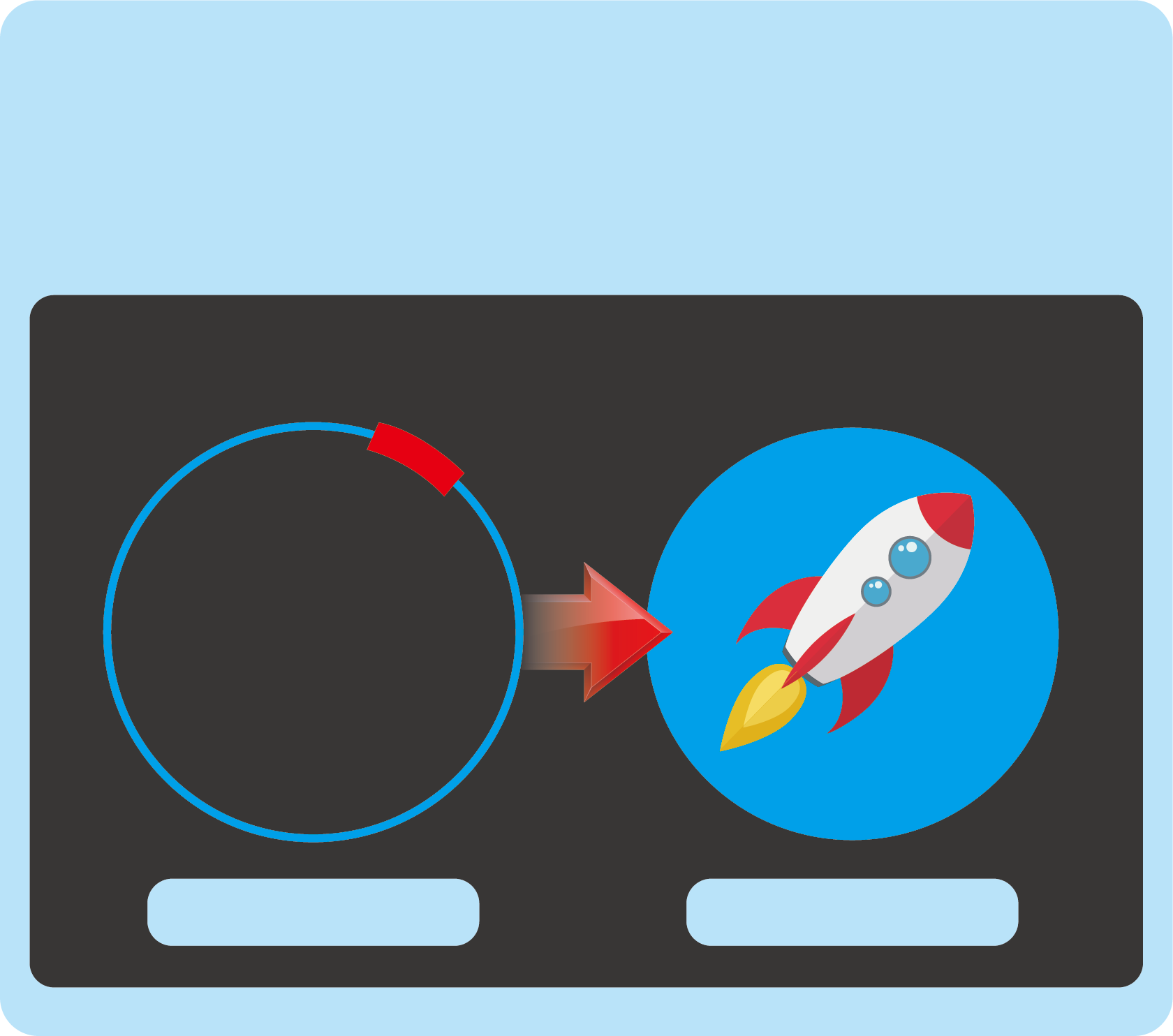 Clean cache memory
 Clean swap memory
Optimize
Free Memory
Free Memory
9%
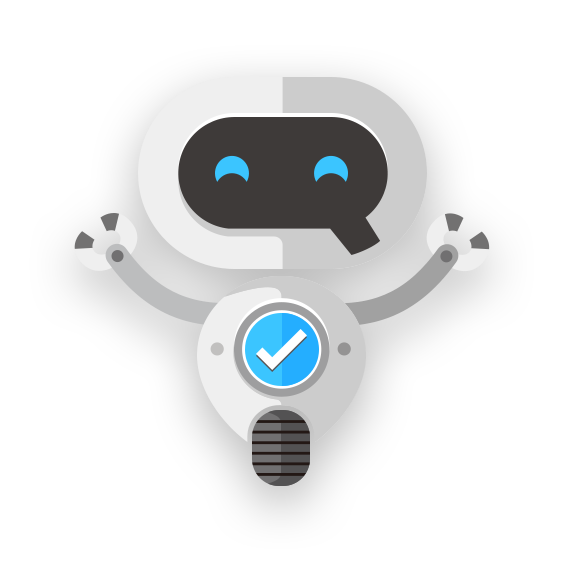 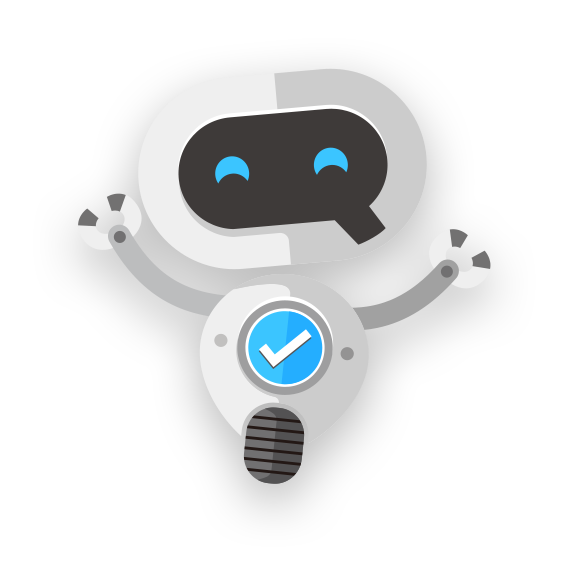 170MB
Optimize
Optimizing…
Qboost
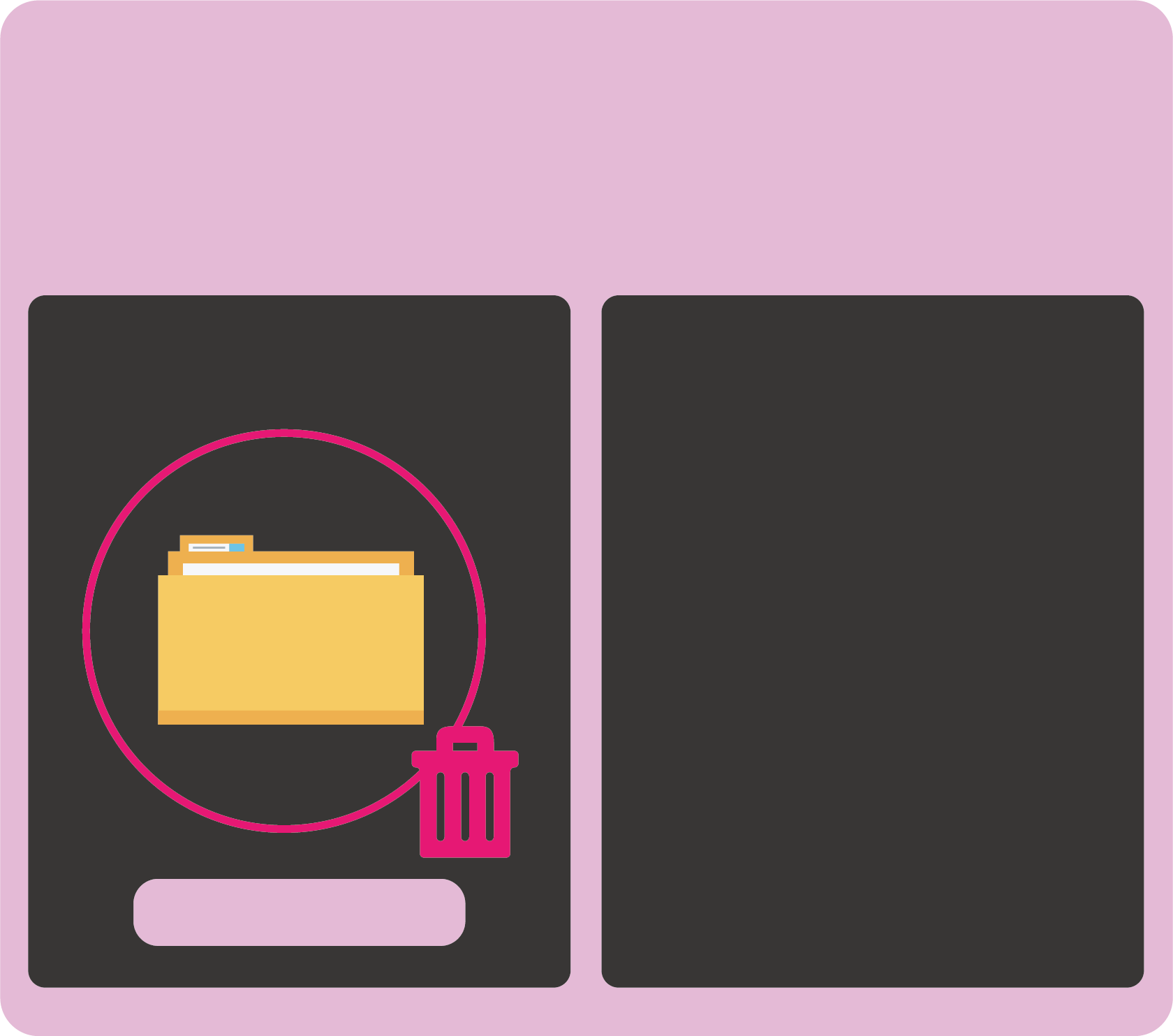 Delete unnecessary system files 
 Empty Recycle Bin
Clear
Junk  Files
Junk  Files
Choose files to delete

　　Unnecessary system files

　　Recycle Bin

Note: Files will be permanently deleted
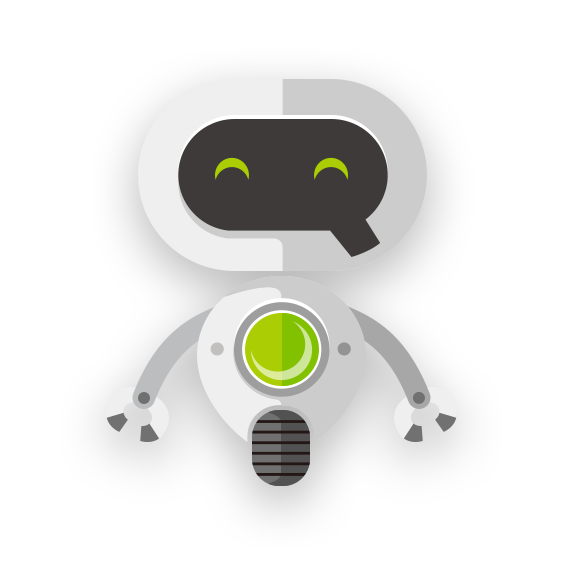 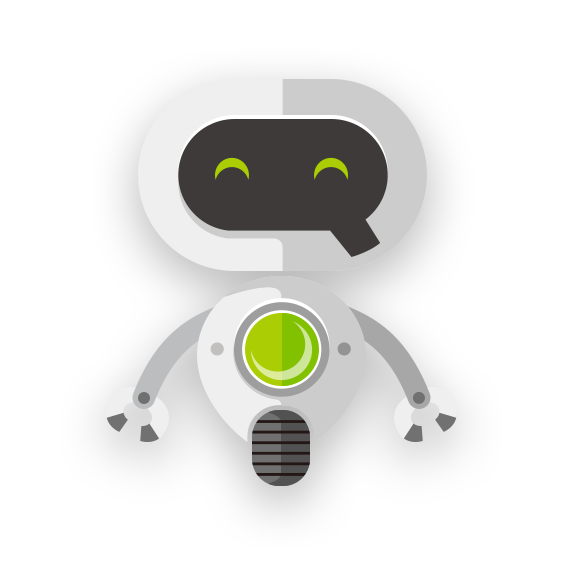 Clear
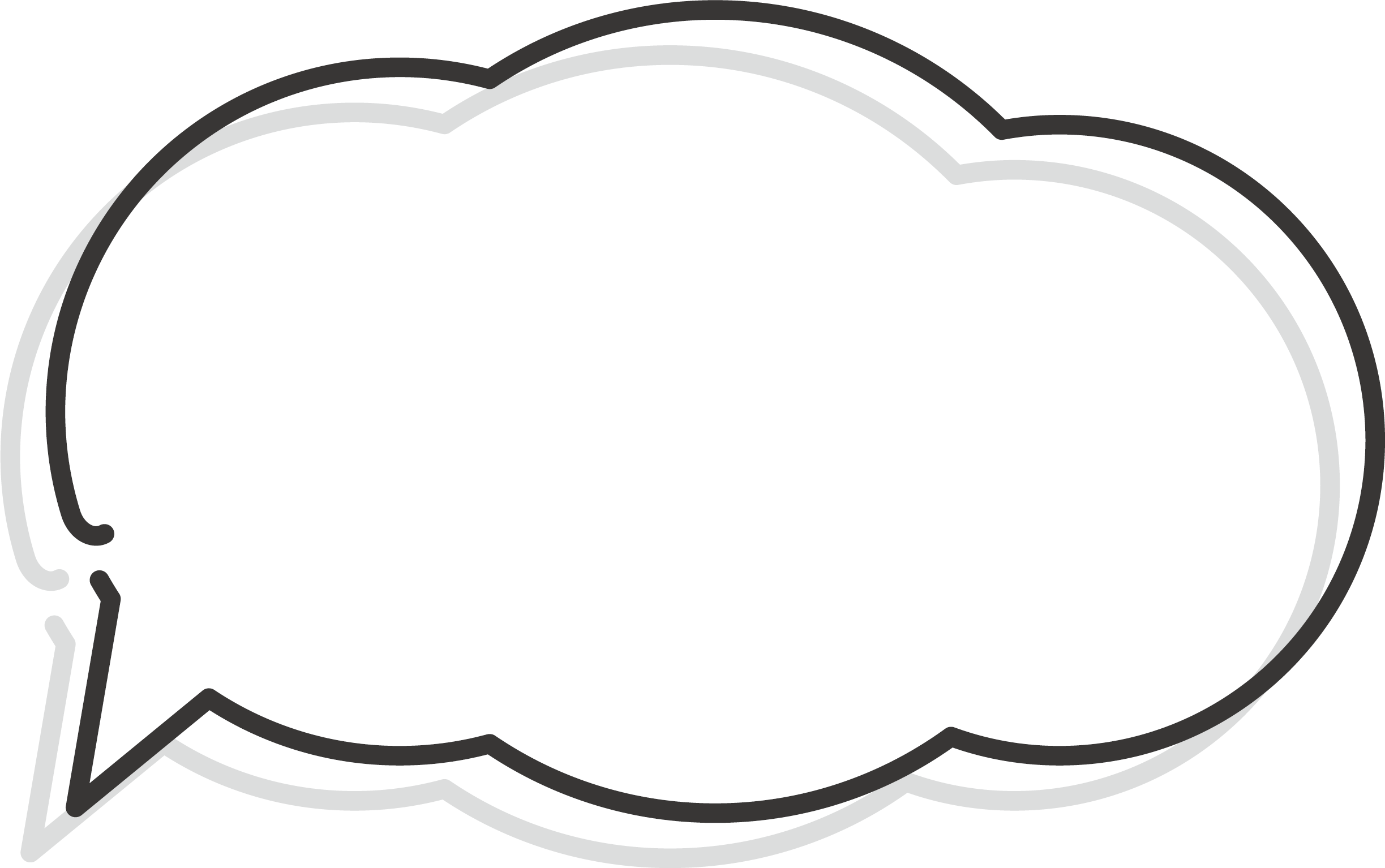 Lots of applications can take a huge amount of memory, and Optimize can not release cache memory effectively. What can we do?
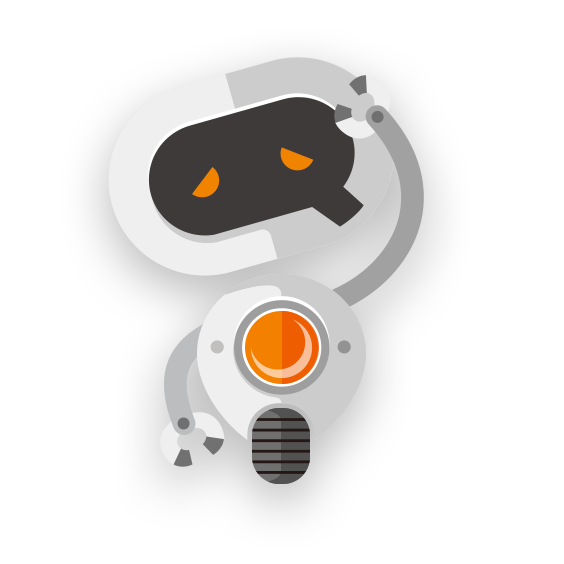 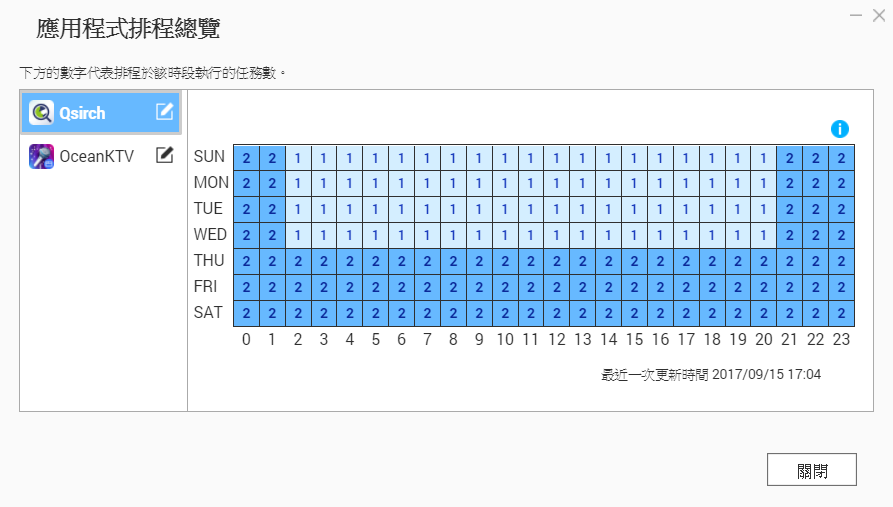 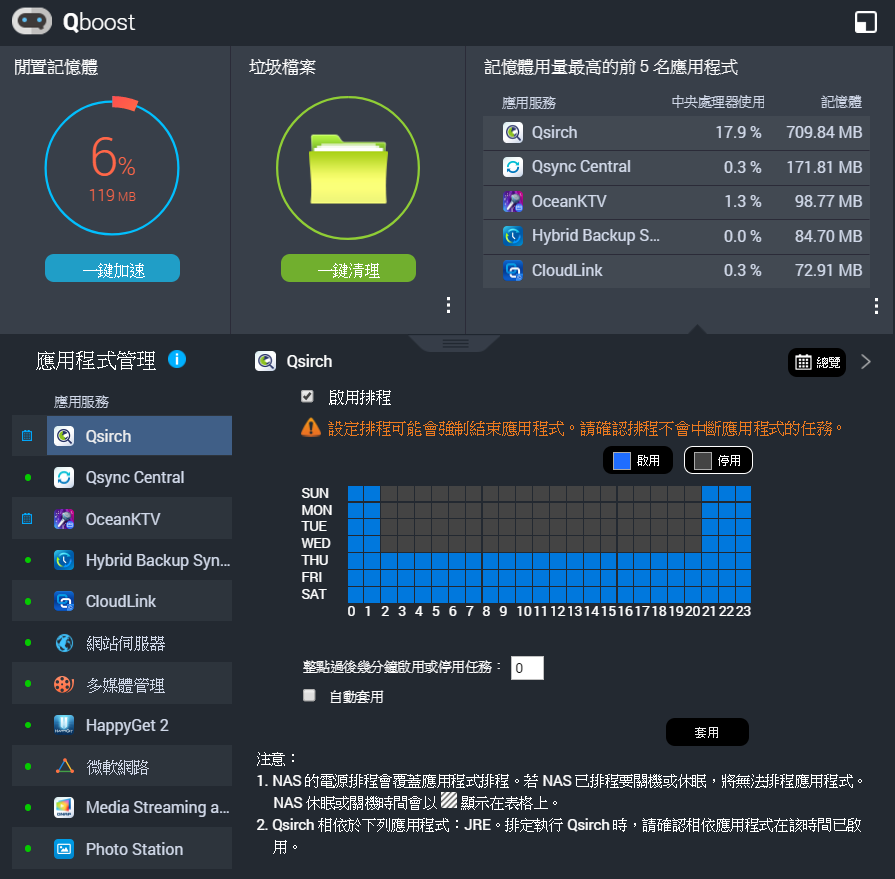 Qboost
Set schedules to enable / disable applications
 Allocate system resources more efficiently
Application Scheduling
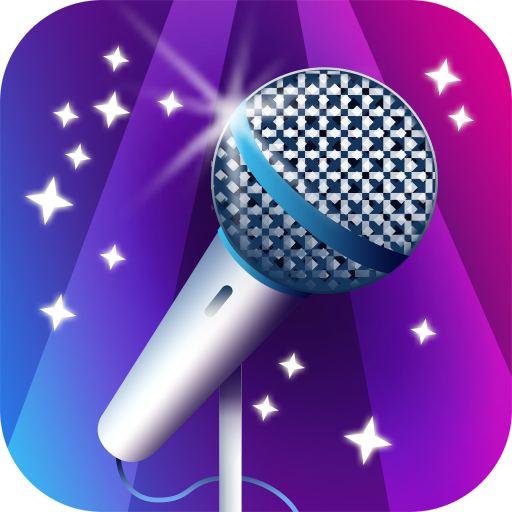 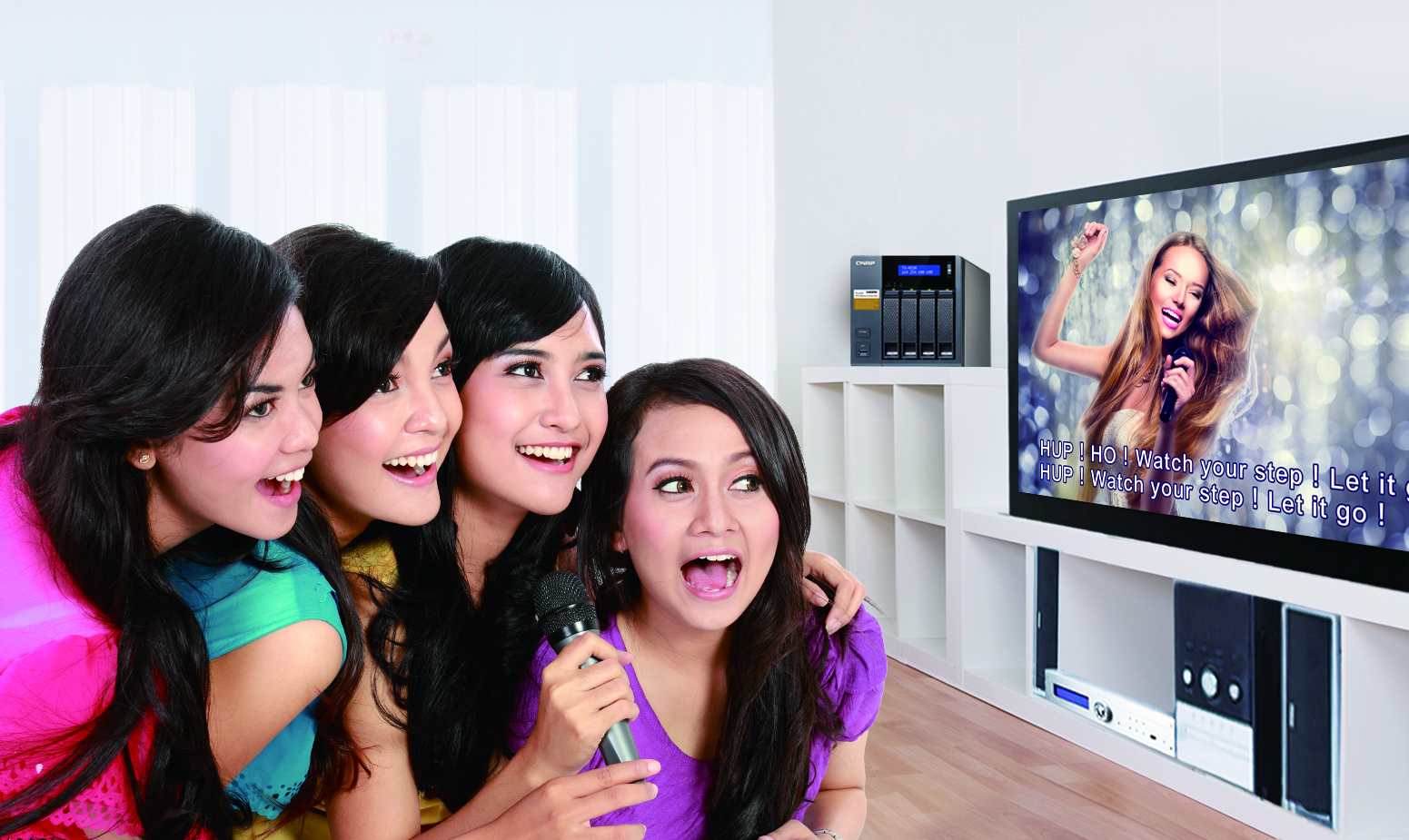 Schedule OceanKTV manually
During weekdays, you're too busy to launch OceanKTV for some good time. You can only sing with the app in weekends.

But the app still takes up resources, even it's not active.
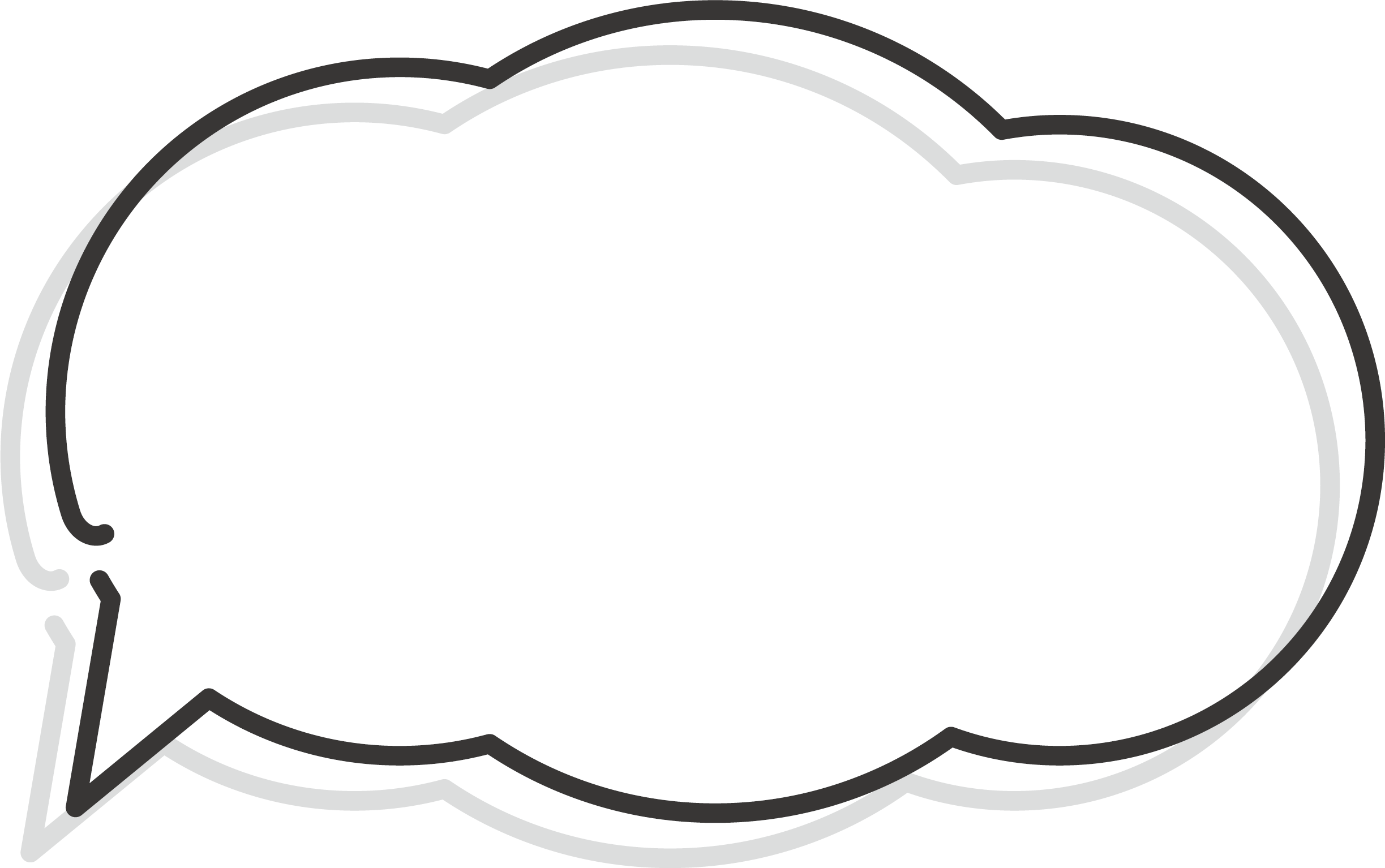 Demo Qboost
Optimize, Clear,  
Application scheduling
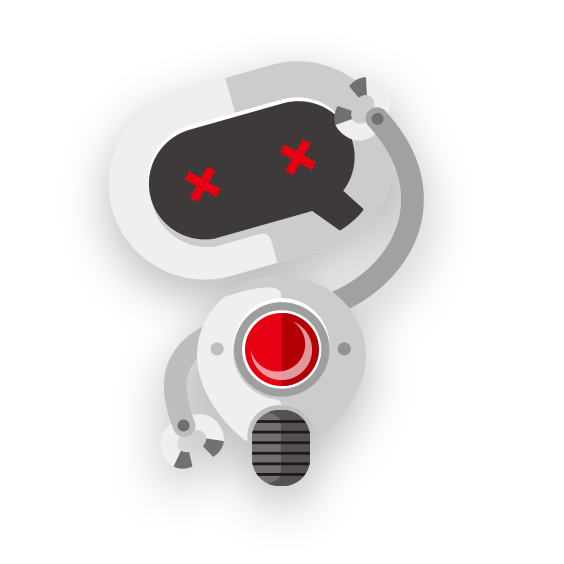 Three solutions
Clear  
Cleans up junk files
Recycles storage space
Application Scheduling
Allocates system resources efficiently
Optimize
 Releases memory
Increases operating speed
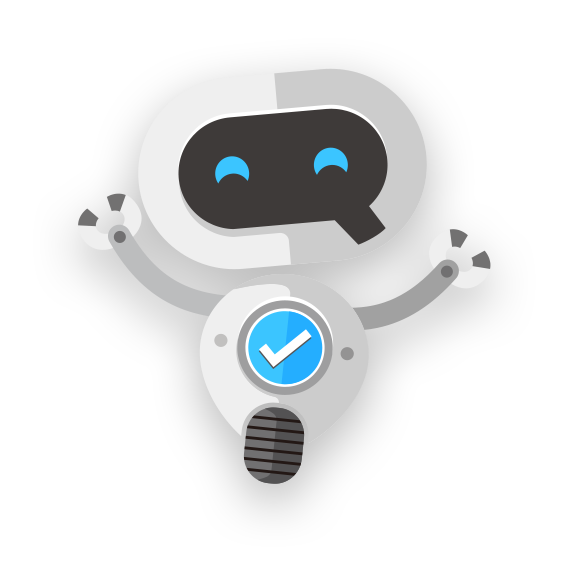 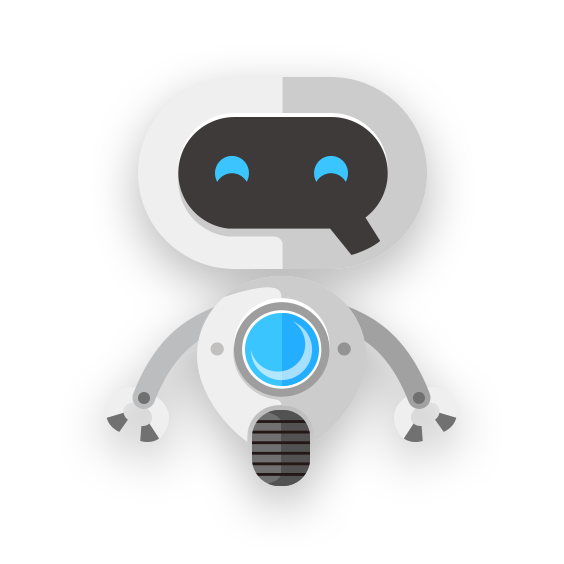 Qboost: See you in QTS 4.3.4
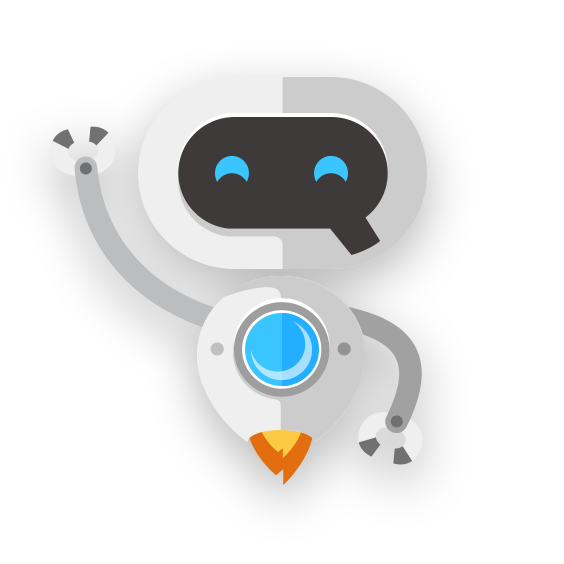 USB One Touch Copy
for mobile devices
How to back up lots of videos, photos on mobile devices
Back up to other storage devices
cons：Your phone is connected to the computer. 
After reading files, you may need to move those
files to another storage devices.
Back up to public cloud
cons：Limited to Internet speed, Time consuming.
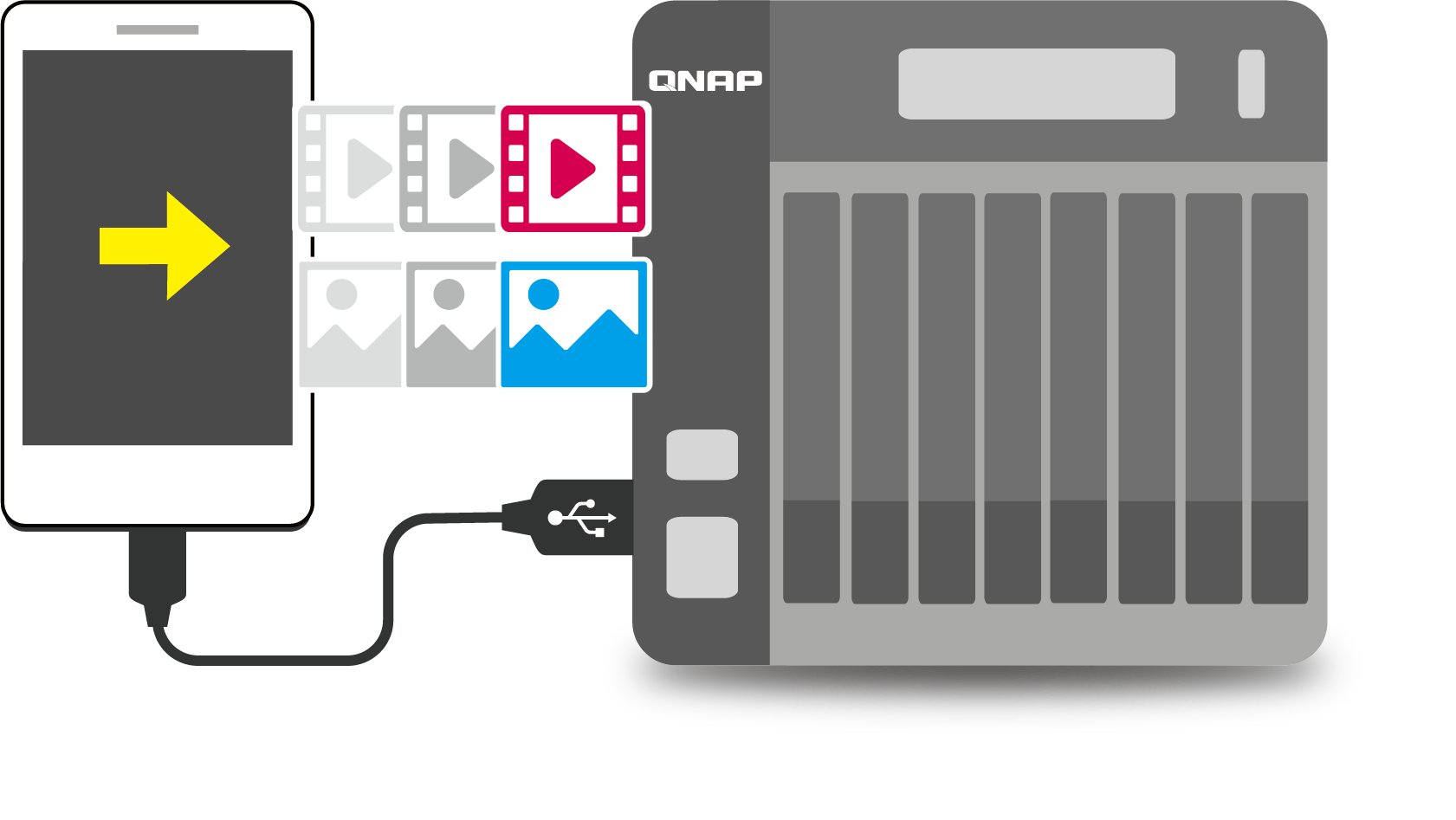 Back up to QNAP NAS 
using a direct USB connection.
USB One Touch Copy Support
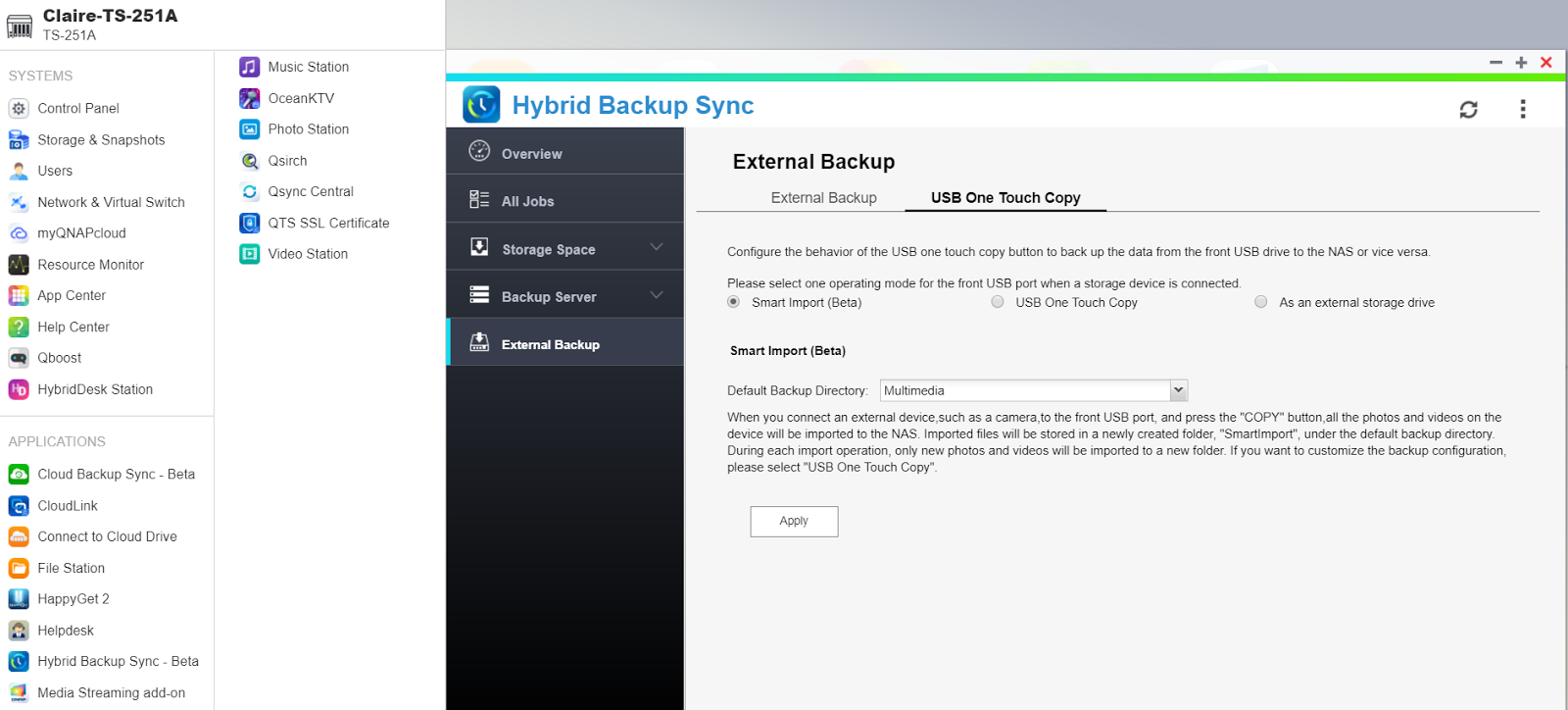 1
2
3
USB One Touch Copy Support
Connect the mobile device to the front 
USB port
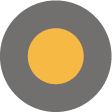 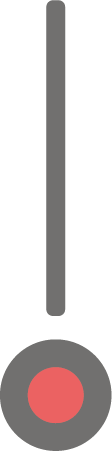 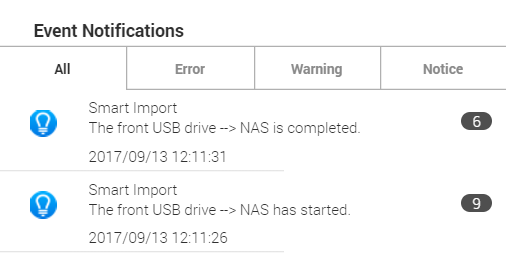 Press the Copy button for 2 seconds (or until a short beep) to start backup
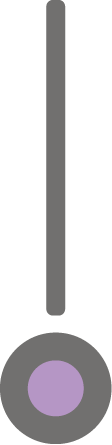 Backup task completed
(short beep/ indicator is off)
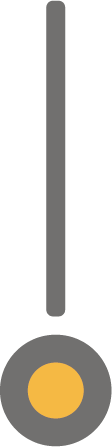 Unplug the mobile device
Demo
USB One Touch Copy support for mobile devices
USB One Touch Copy Support
Pros：
An one touch button to backup all videos and photos
　　Create folders depending on imported date
　　Filters files automatically, will not import the same files twice
　　Seamless post-import processing in related applications
　　ex. Photo Station “Face Detection”
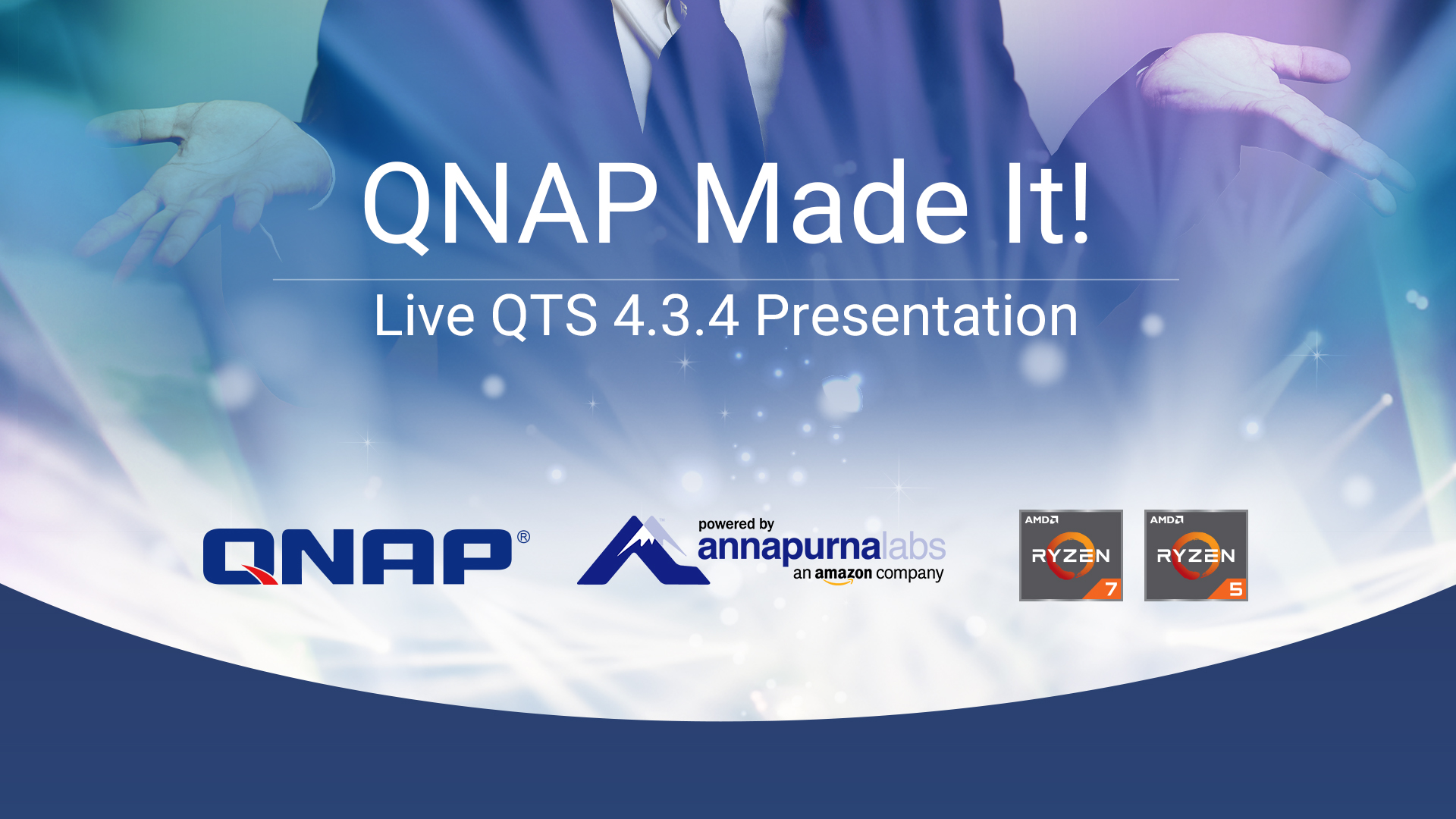